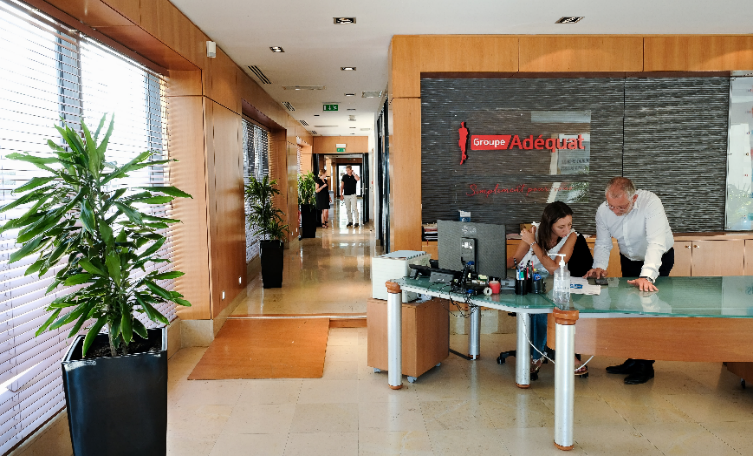 Qui sommes-nous ?
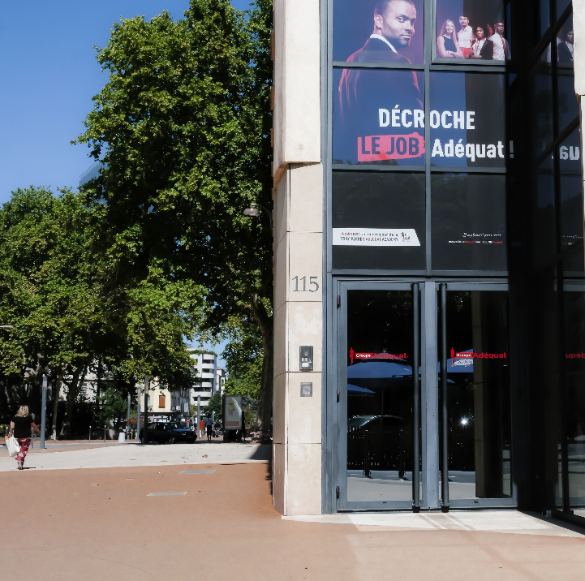 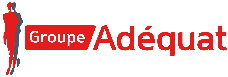 25/05/2023
Le Groupe Adéquat
Fondé en 1987, le Groupe Adéquat est aujourd’hui le top 50 mondial des entreprises sur le marché global du recrutement.
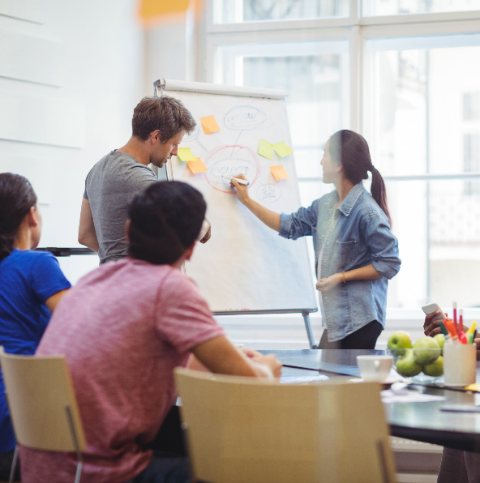 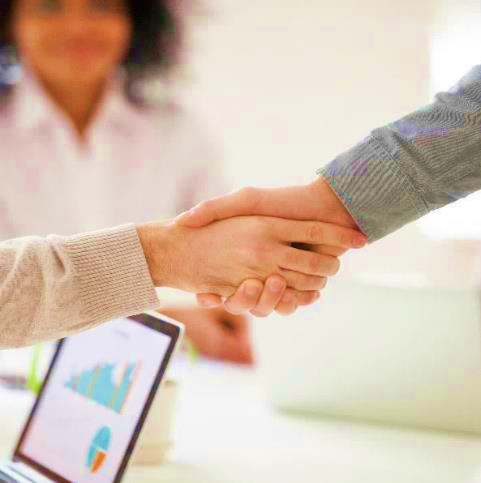 Notre mission
Nos solutions
Accompagner les candidats de tous profils vers l’emploi fixe ou temporaire chez des clients de toutes tailles et de tous métiers à travers le monde.
Le Groupe Adéquat propose une offre globale de solutions en recrutement (recrutement en intérim, CDD et CDI, intégration professionnelle, conseil RH, formation, prévention des risques).
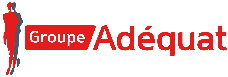 25/05/2023
Quelques chiffres clés
1 500
350
1,3Md€
collaborateurs
bureaux dans 5 pays
chiffre d’affaires en 2022
200 000
13 000
200m€
personnes vers l’emploi chaque année
clients qui nous font confiance chaque jour
fonds propres
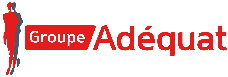 25/05/2023
Un groupe international
Notre objectif ? Nous étendre dans 10 pays au cours des 5 prochaines années et ainsi entrer dans les 25 premières entreprises mondiales sur le marché du recrutement.
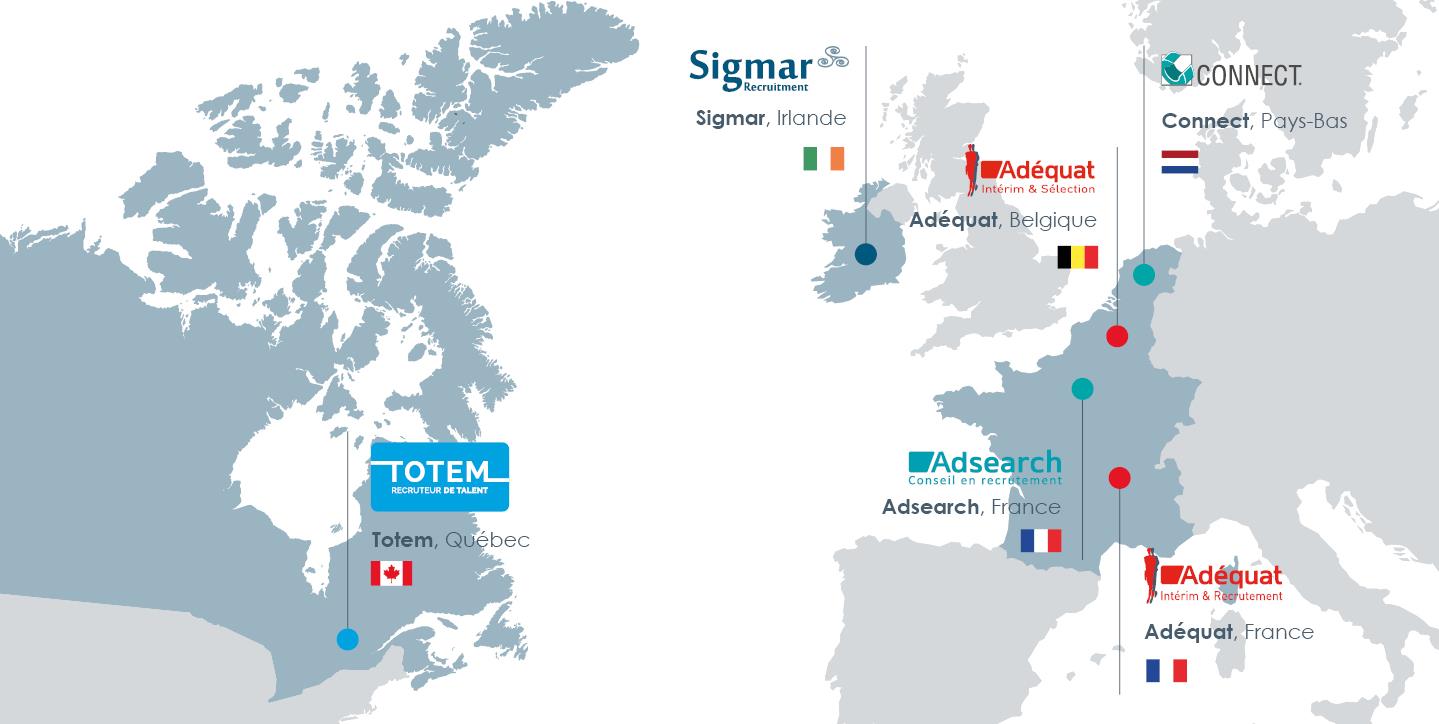 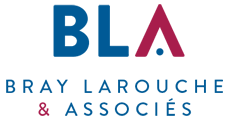 +
25/05/2023
6 marques complémentaires
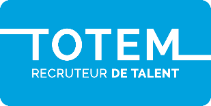 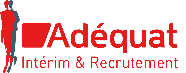 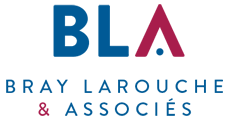 +
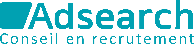 Basée à Montréal, TOTEM est une agence spécialisée en recrutement et placement de personnel. En 2021, TOTEM reprend la marque Bray Larouche & Associés, agence de placement spécialisée dans le recrutement de personnel administratif.
Adsearch est une marque de conseil en recrutement multi-spécialisée. Chaque année, Adsearch accompagne plusieurs centaines de cadres vers l’emploi chez nos clients.
Adéquat, c’est LA marque qui se démarque sur le marché de l’intérim et du recrutement avec + 320 agences partout France.
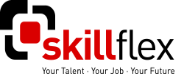 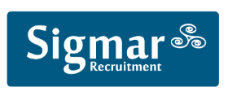 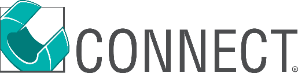 Sigmar et ses 150 consultants spécialisés est devenu l'un des plus grands cabinets de conseil en recrutement d'Irlande.
Basée en Belgique, Skillflex est une agence pour l’emploi et le recrutement spécialisée dans la logistique, l’administration, le marketing et les RH.
Implantée au Pays-Bas, CONNECT est spécialisée dans le recrutement de personnel technique et d'employés.
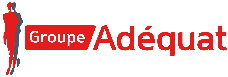 25/05/2023
Une expertise globale
Travail temporaire
Employabilité CDI intérimaire
Formations
Recrutement
Conseil RH
Accompagnement sur l’optimisation des politiques de formation dans le but de mettre en poste des personnels en intérim ou en CDI.
Accompagnement des entreprises dans la gestion de personnels en CDI intérimaire (contrat à durée indéterminée signé entre l’agence d’intérim et le salarié).
Création d’un service dédié au CDII au sein du Groupe Adéquat.
Prestations de travail temporaire (intérim) : pilotage des personnels intérimaires en délégation ou en gestion pour le compte de clients finaux mono ou multi-services.
Intervention de ressources RH expertes permettant d’externaliser tout ou une partie de la fonction « staffing »  (travail temporaire, recrutement, sourcing) dans un contexte multi ou mono-fournisseurs.
Prestations de recrutement : répondre aux besoins en compétences sur tous les types de profils (non cadres, cadres, cadres-dirigeants, freelance).
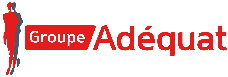 25/05/2023
Dans tous les secteurs d’activité
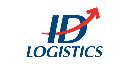 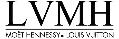 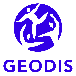 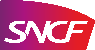 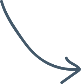 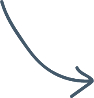 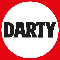 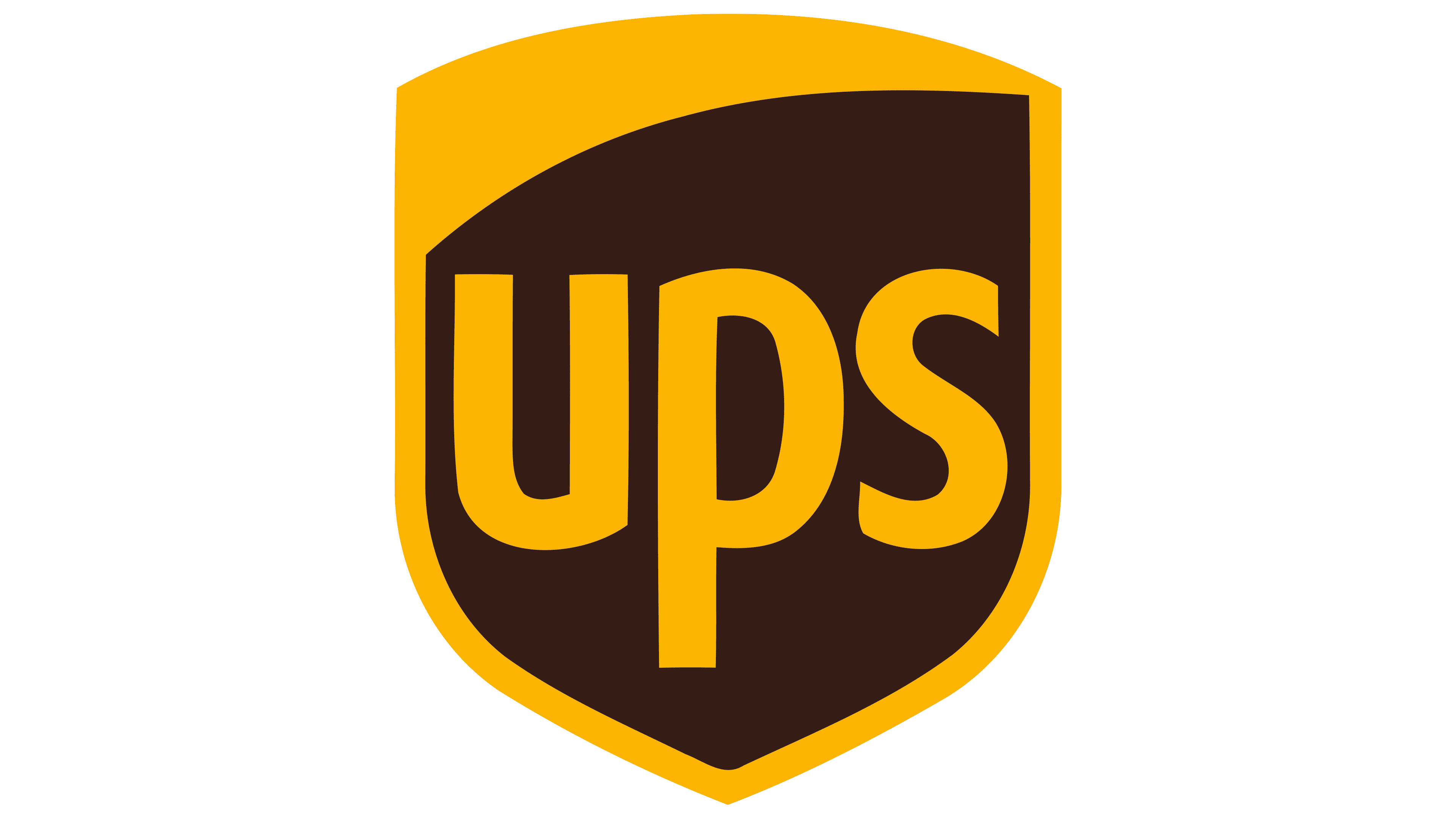 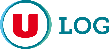 Tertiaire15%
Logistique
35%
Industrie25%
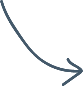 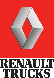 BTP
25%
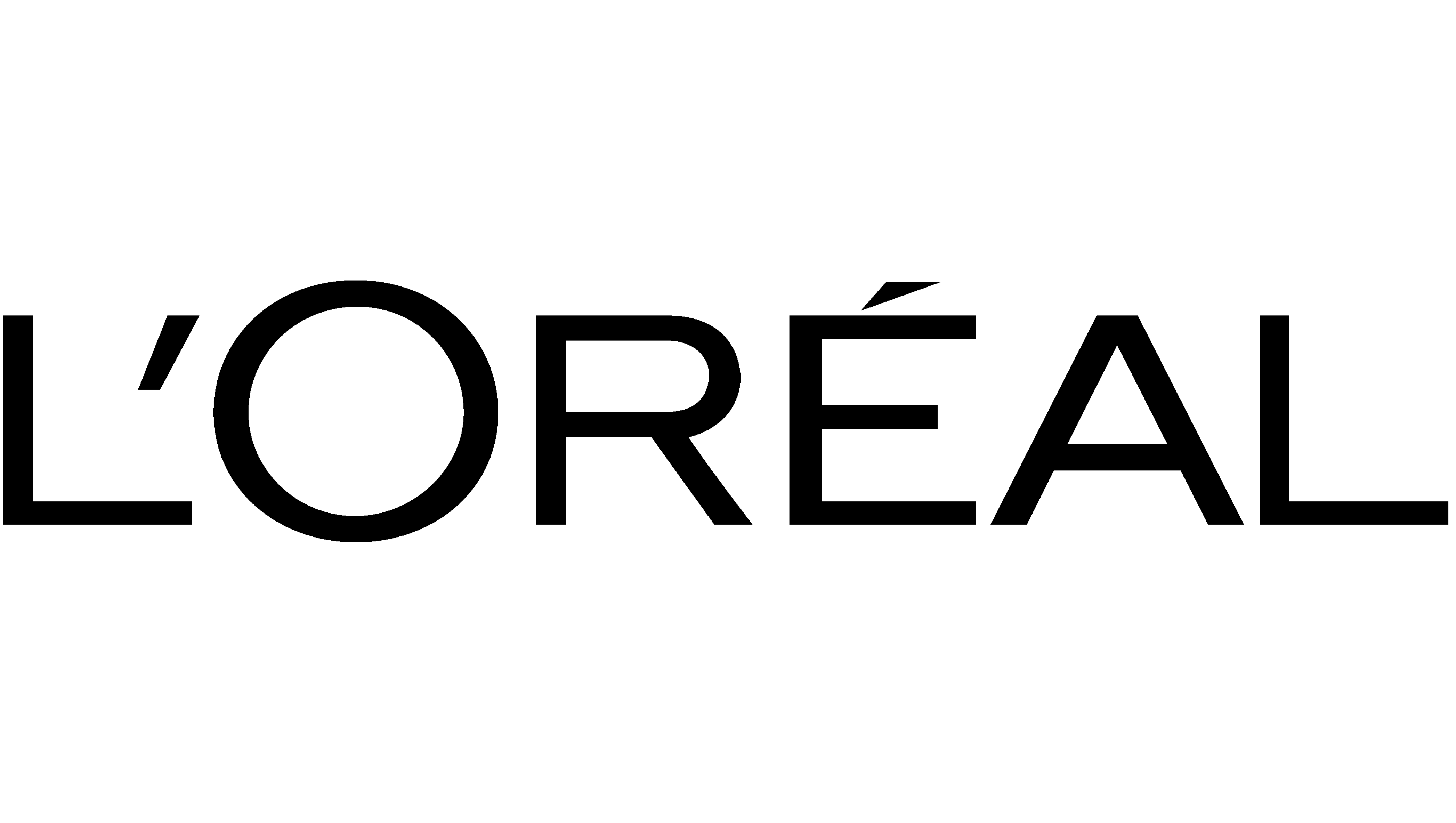 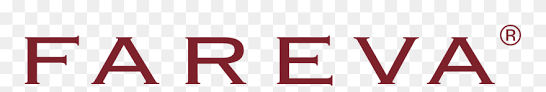 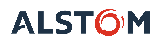 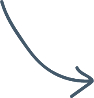 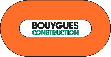 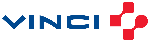 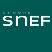 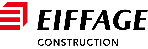 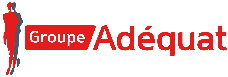 25/05/2023
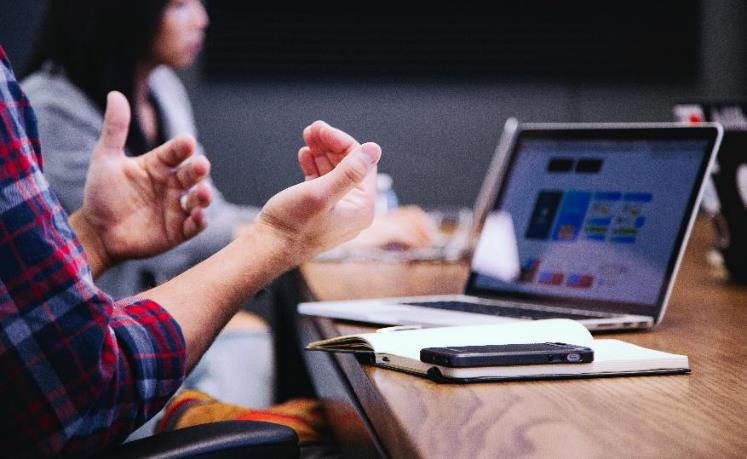 Un ADN fort
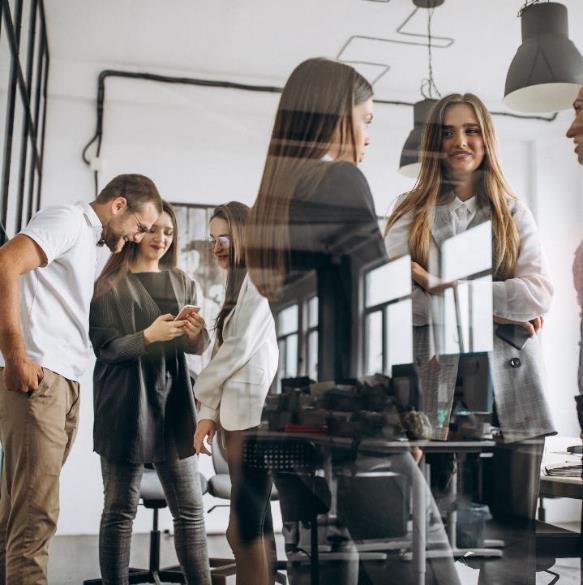 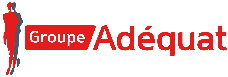 25/05/2023
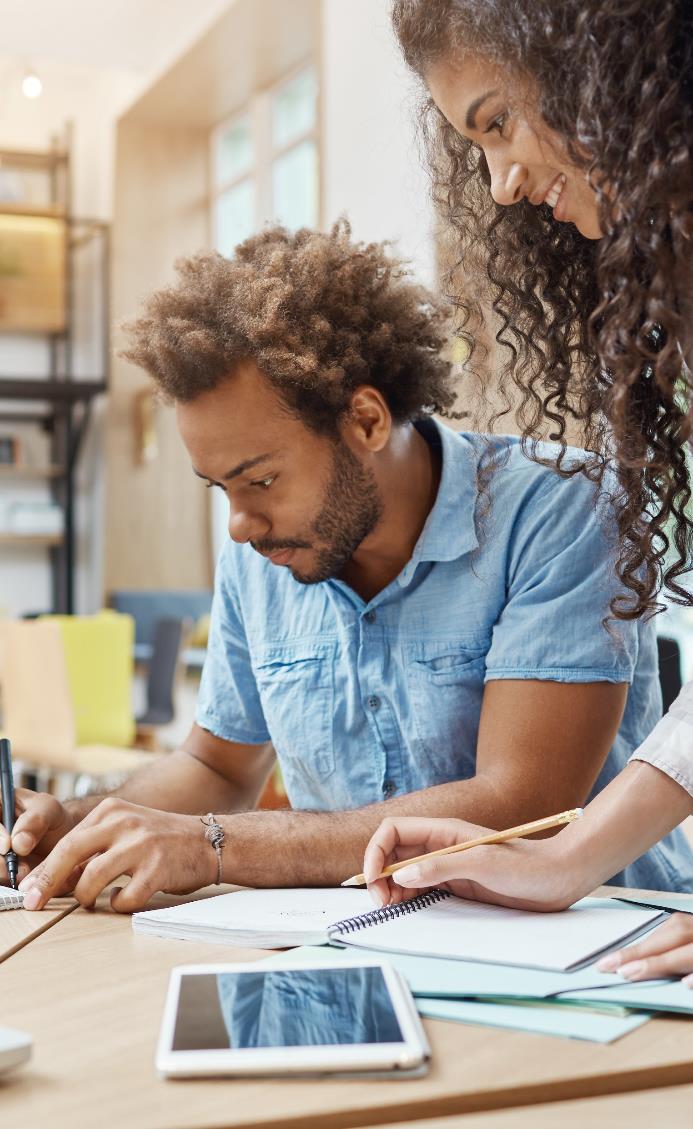 Nos valeurs
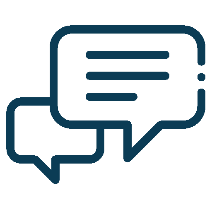 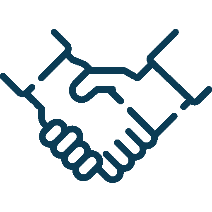 Le respect des individus
Quelle que soit sa position, toute personne mérite de la considération.
La satisfaction client
Identifier les préoccupations de nos clients et mettre en œuvre les solutions adaptées.
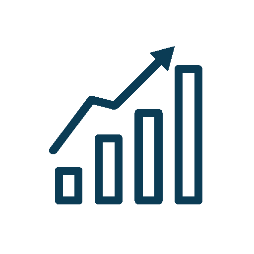 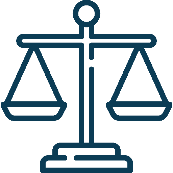 La légalité
Rien ne justifie de ne pas respecter les dispositions légales en vigueur.
L’orientation résultat
Anticiper et mesurer en permanence l’efficacité de nos actions.
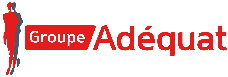 25/05/2023
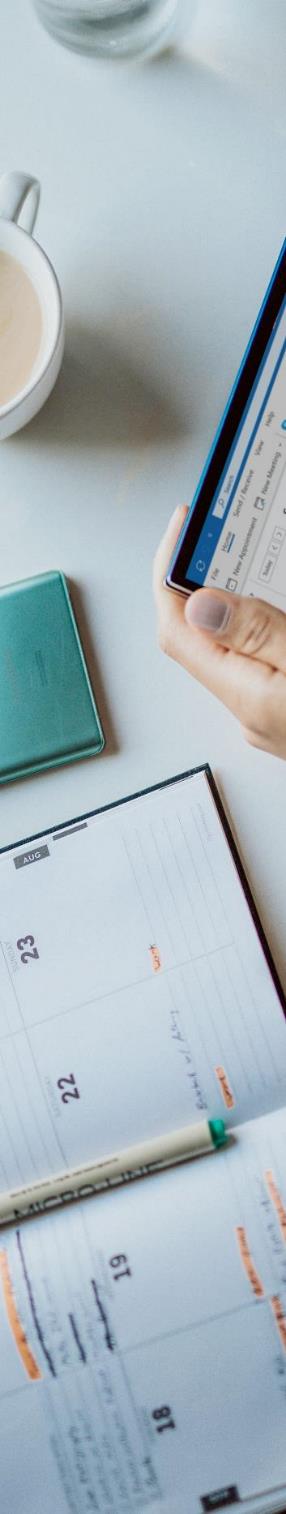 2 axes forts et complémentaires forment le socle de l’ADN du Groupe Adéquat :
La considération pour les personnes.
Le style, la nature des relations.
Ces valeurs se rassemblent pour former le slogan
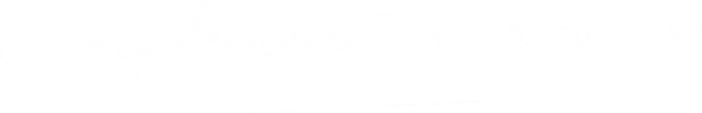 Hi! I’m the CEO presentation template
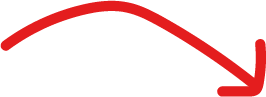 De ce slogan découle un fort attachement à l’entreprise et un engagement de nos collaborateurs envers les candidats et les clients pour lesquels ils travaillent au quotidien.
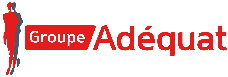 25/05/2023
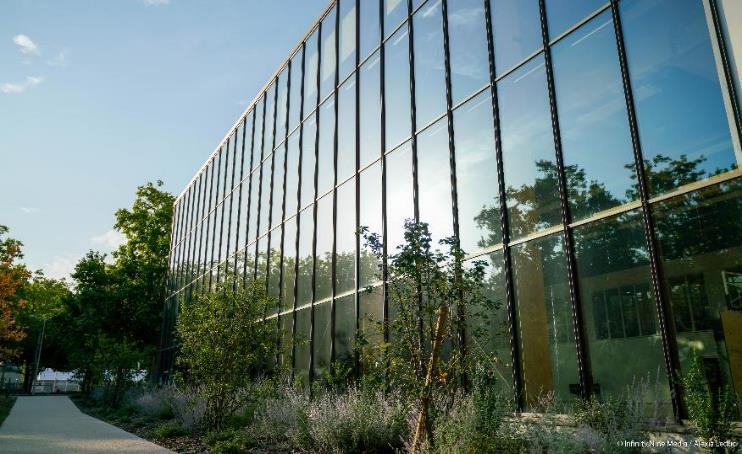 De nombreux engagements
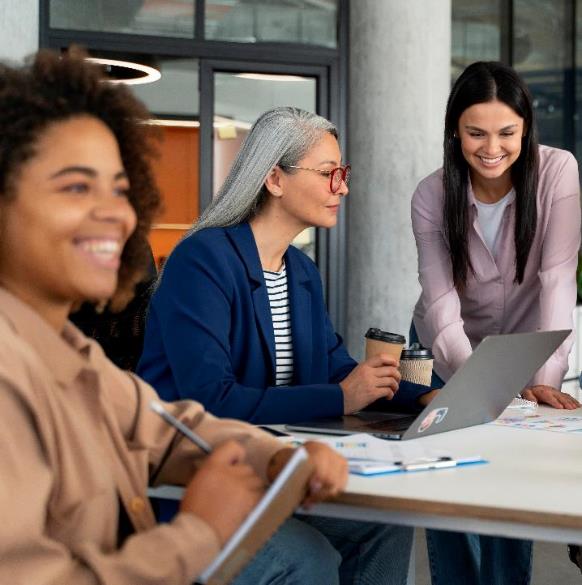 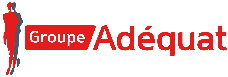 25/05/2023
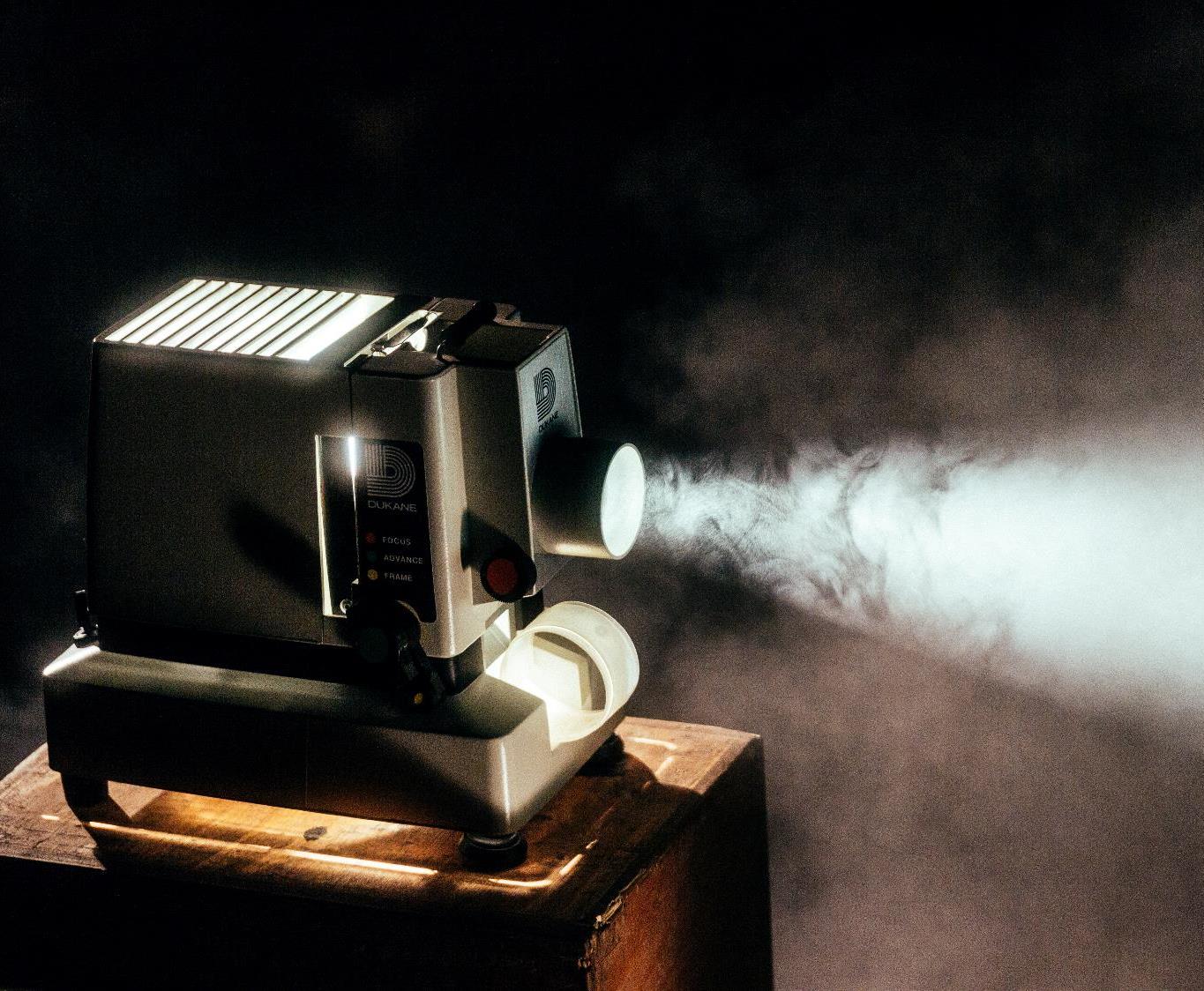 Depuis 2014, Le Groupe Adéquat et le festival Lumière ont tissé des liens forts autour des valeurs communes de proximité, d’ouverture et d’excellence.
Le festival Lumière est LE rendez-vous mondial du cinéma de patrimoine avec plus de 170 000 festivaliers.
Ainsi, le Groupe Adéquat est fier d’être l’un des Grands Mécènes de cet événement.
Engagement 
		           culturel
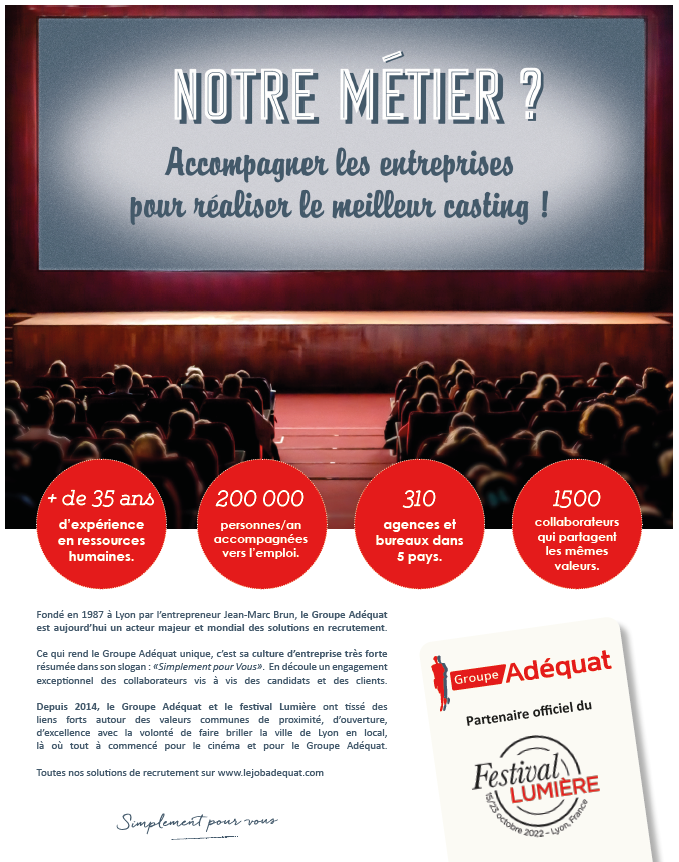 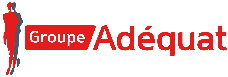 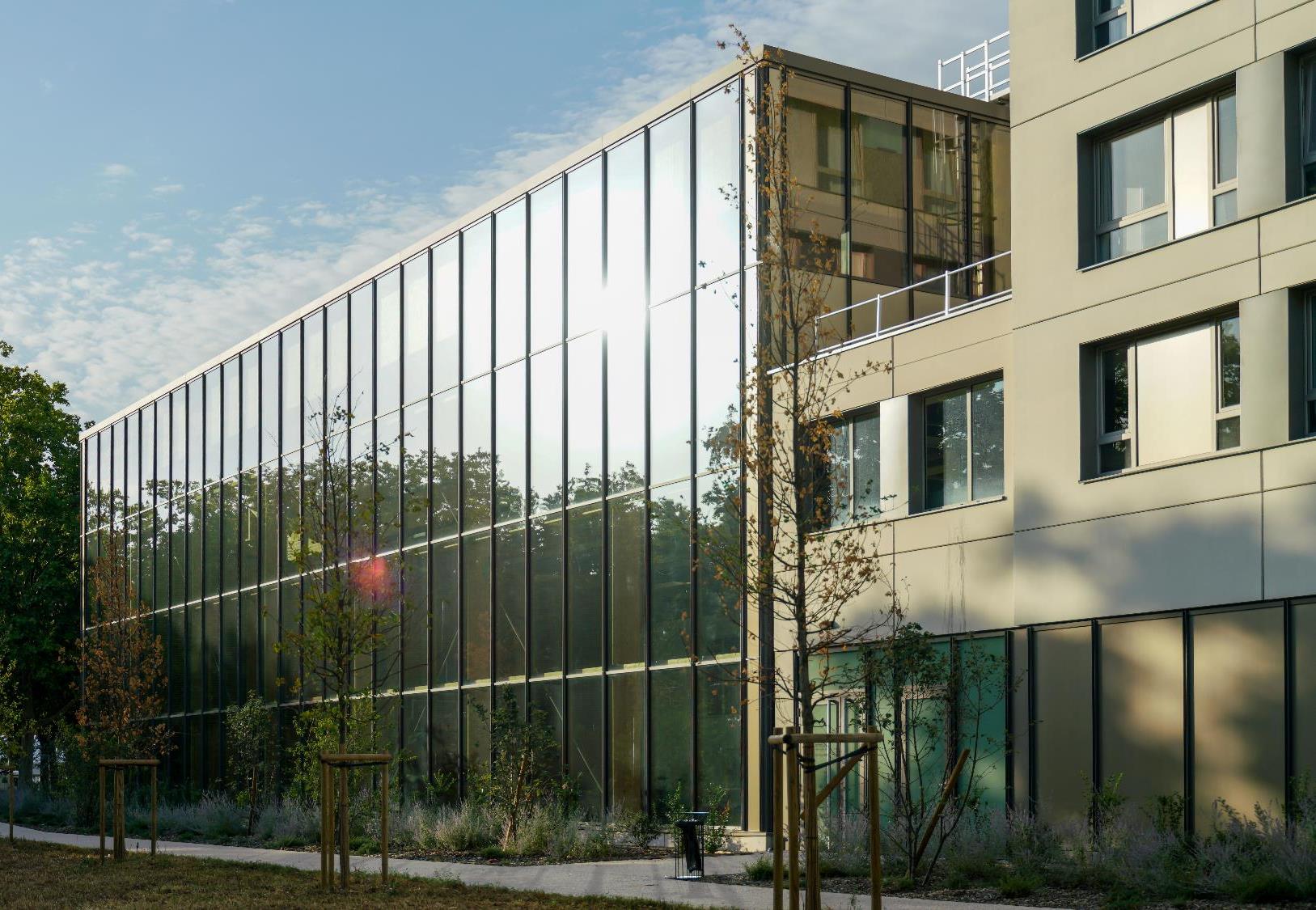 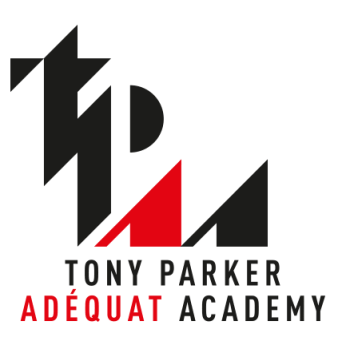 Création de la TPAA en 2017.
Adéquat cofondateur de la TPAA.
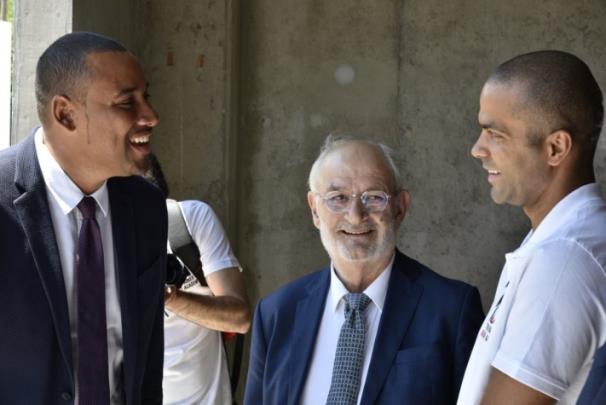 Agence Adéquat intégrée dans les locaux de la TPAA.
Engagement             	formation et jeunesse
Structure innovante accueillant basketteurs et e-sportifs de haut niveau.
Adéquat s’engage dans la formation des jeunes en proposant des projets alliant passion, études et emploi pour donner  l’assurance d’un avenir professionnel à tous les académiciens.
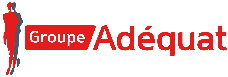 25/05/2023
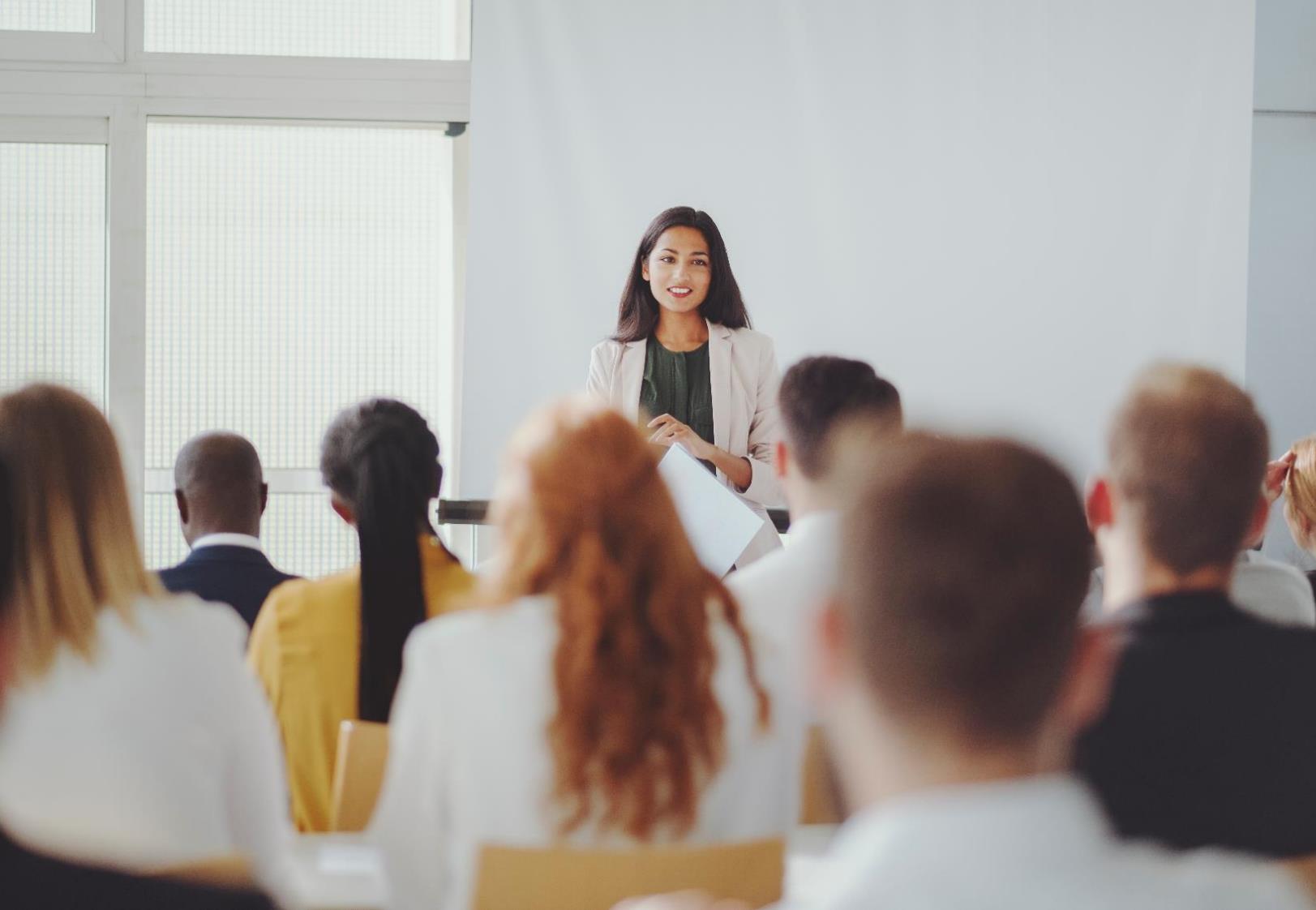 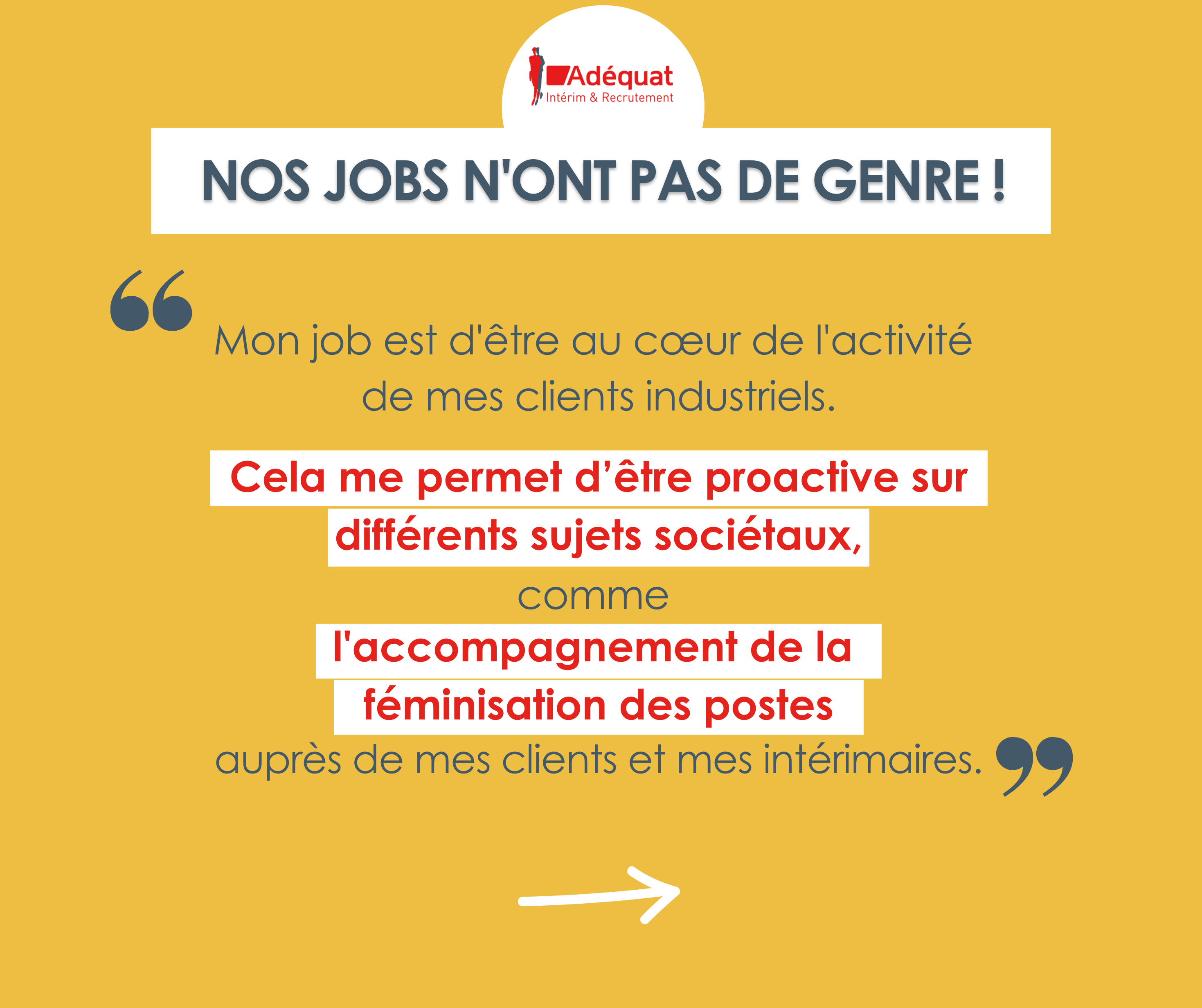 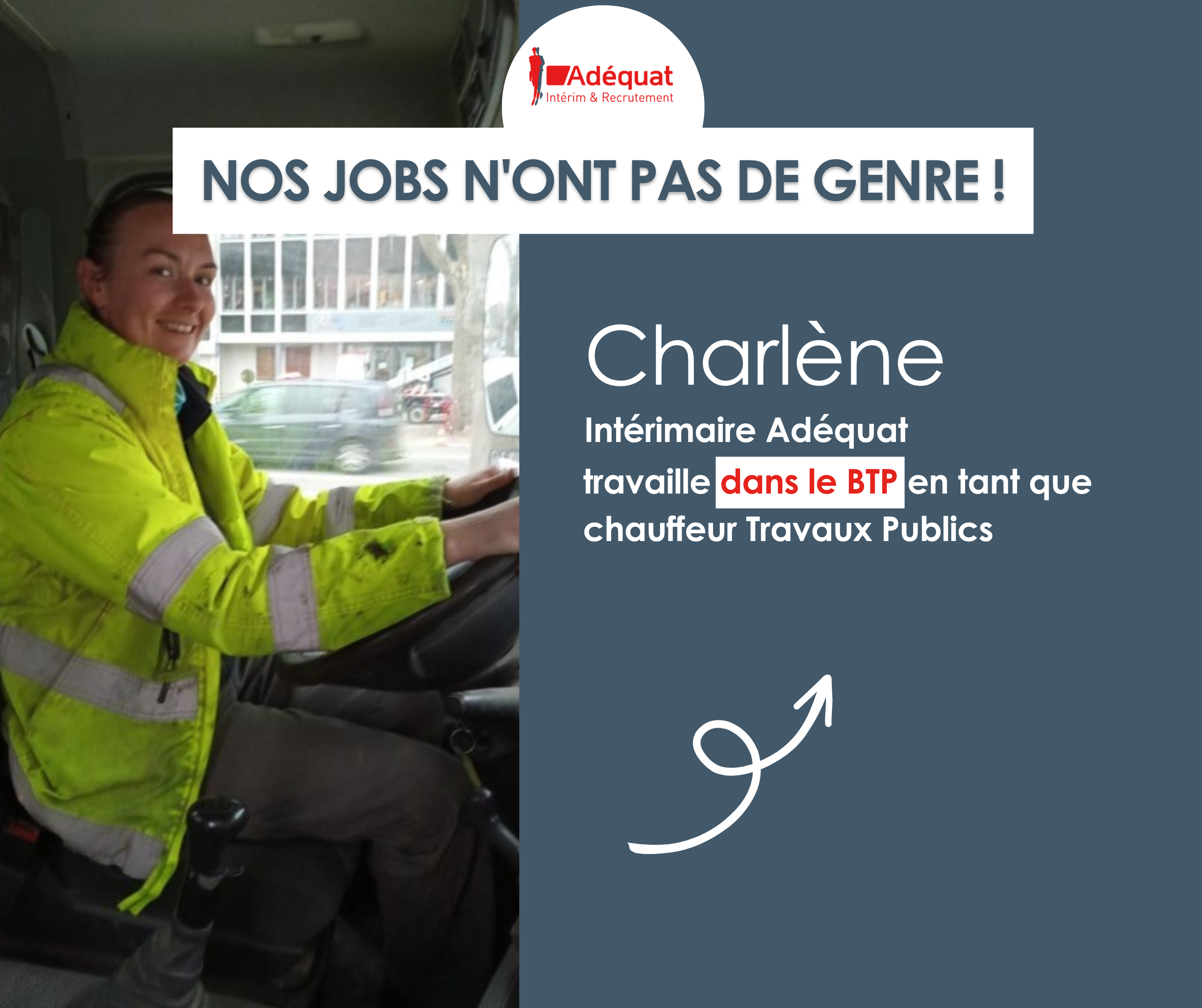 Engagement 
		              mixité
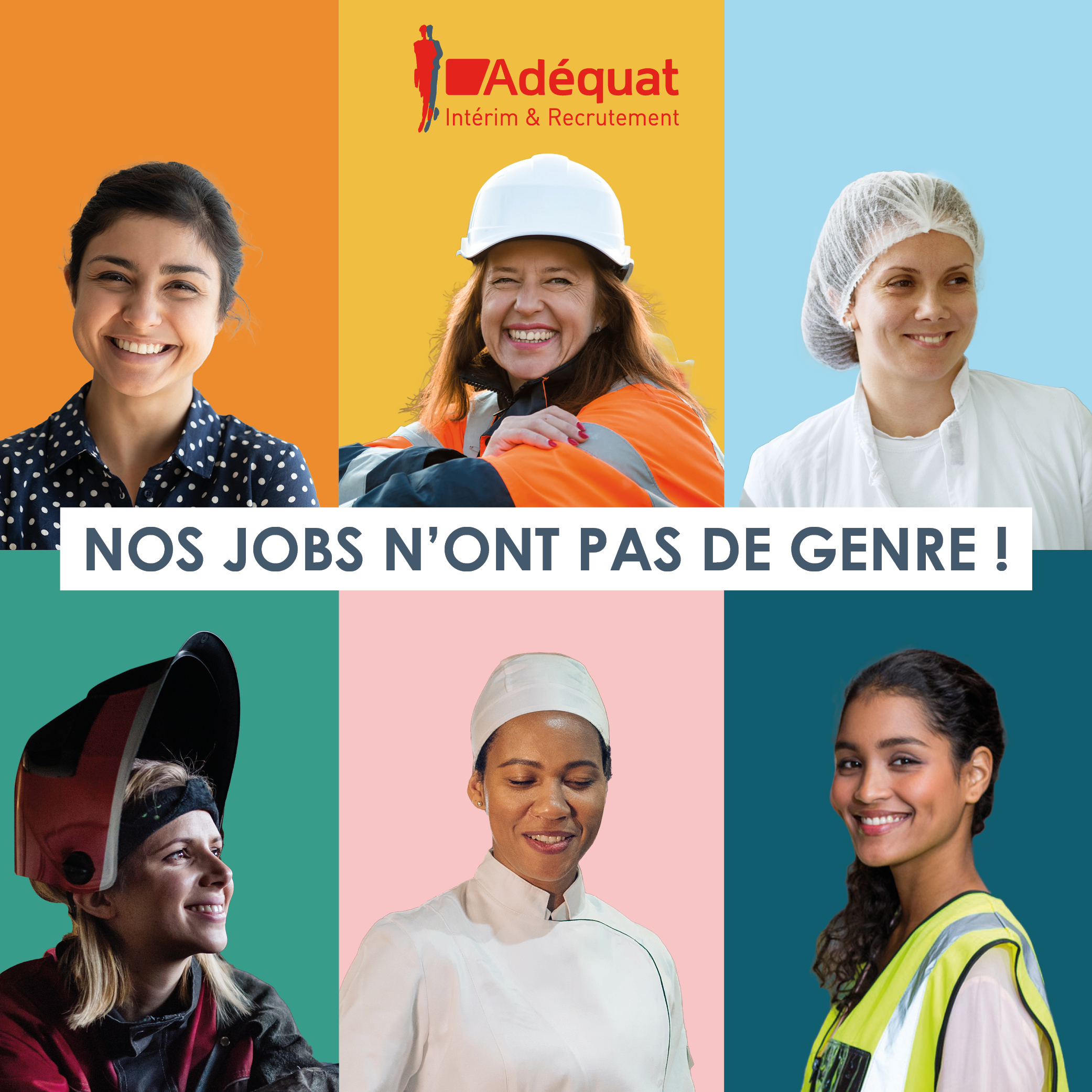 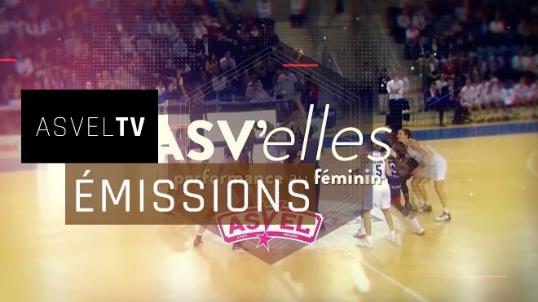 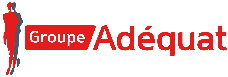 25/05/2023
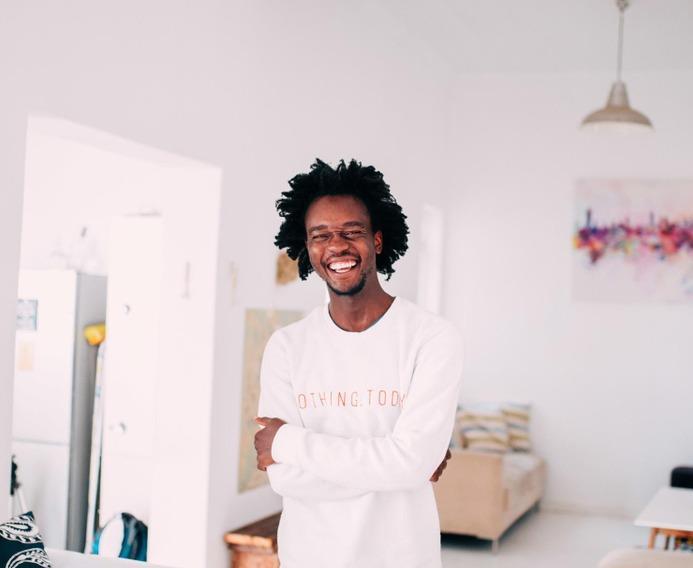 NOS ENGAGEMENTS
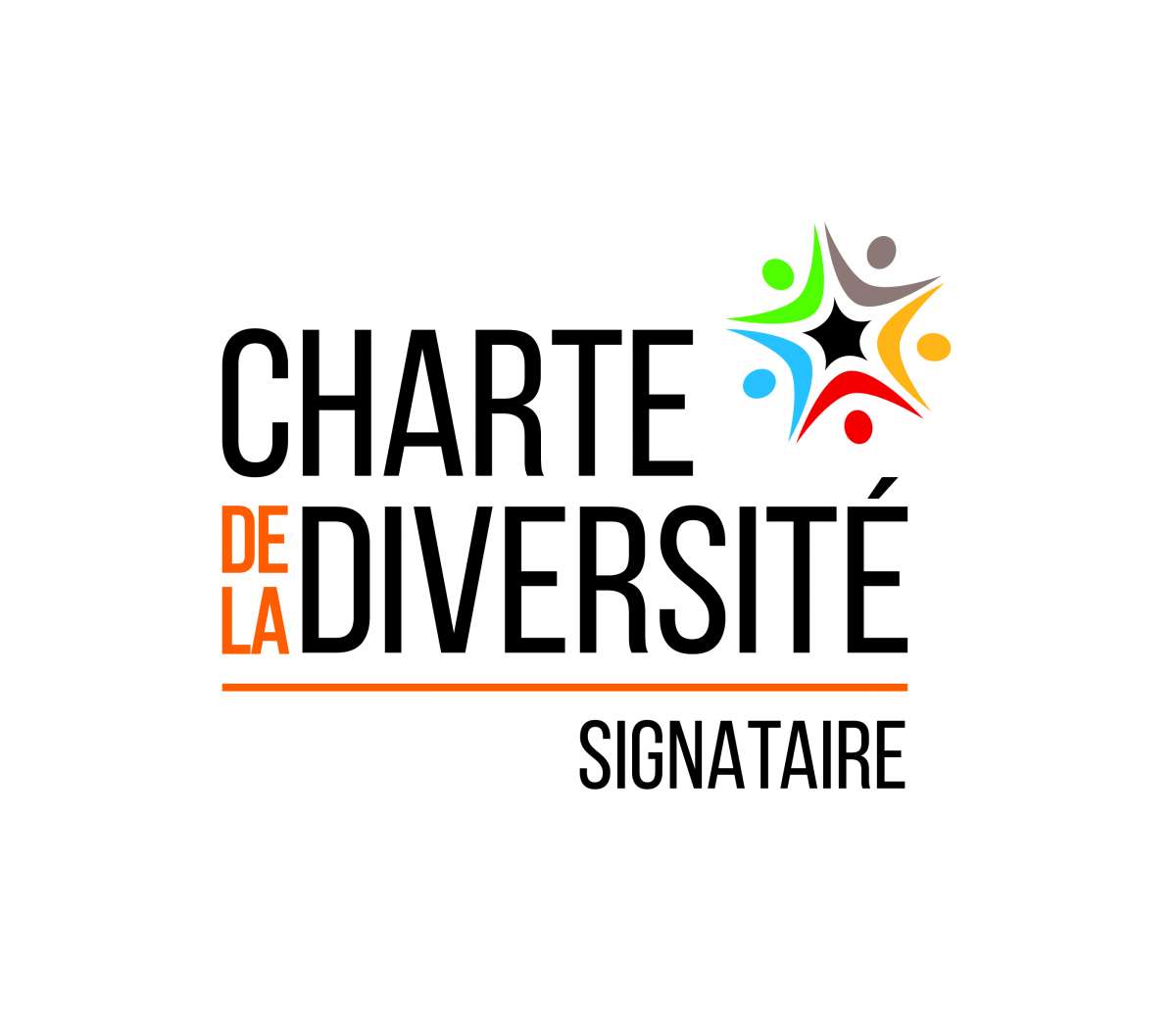 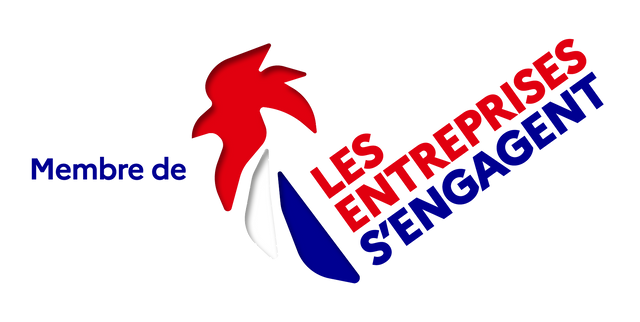 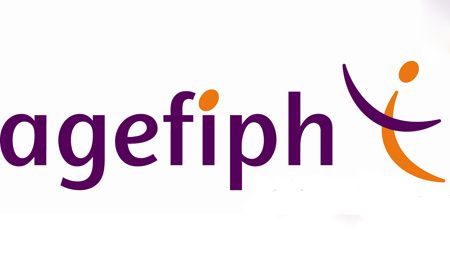 Convention
Accompagnement vers l’emploi / recrutement
NOS ACTIONS
2023/2024/2025
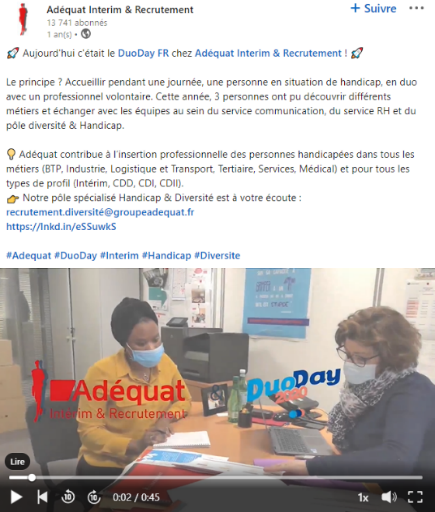 Sensibilisation
Engagement 
		           diversité
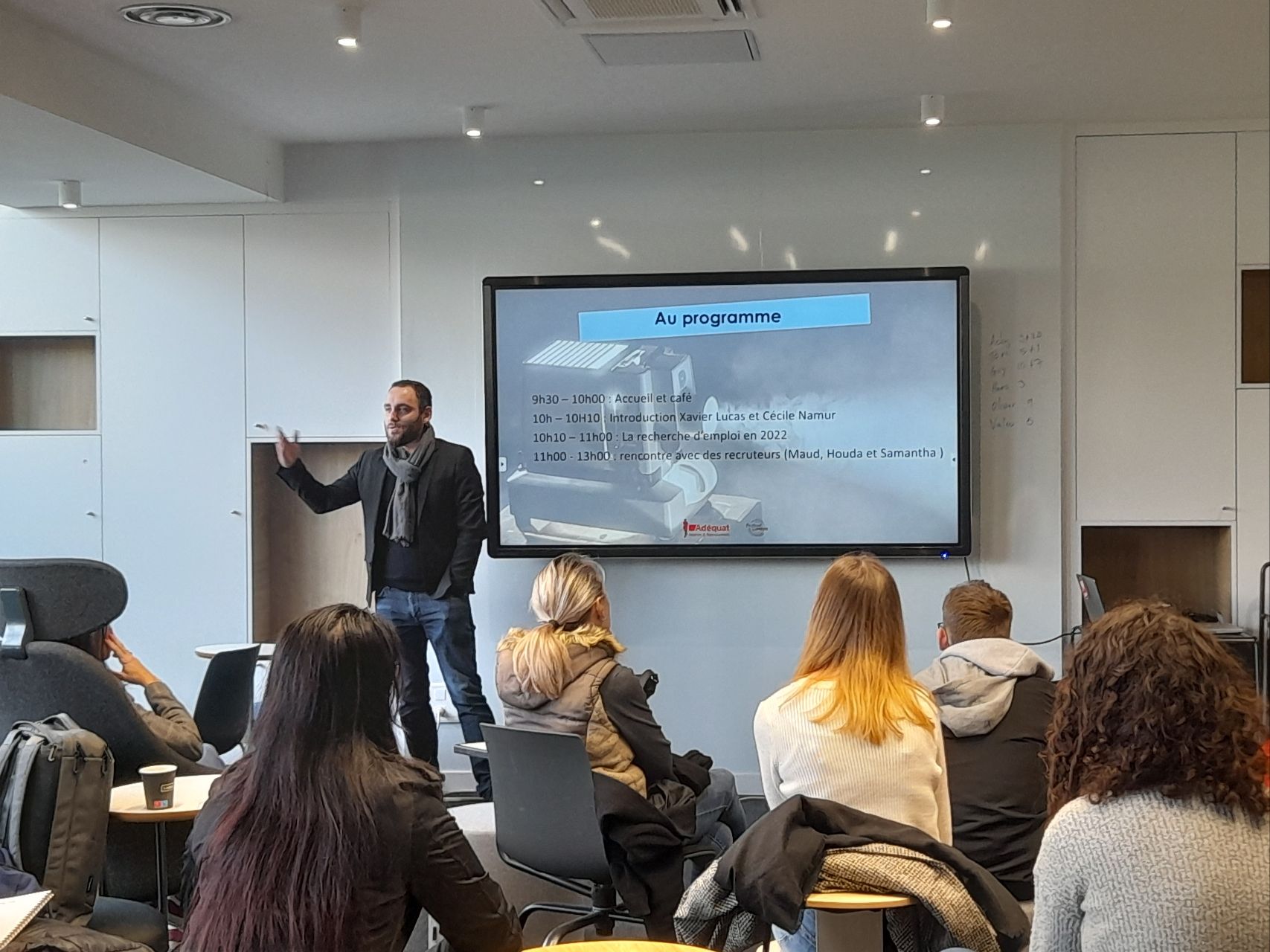 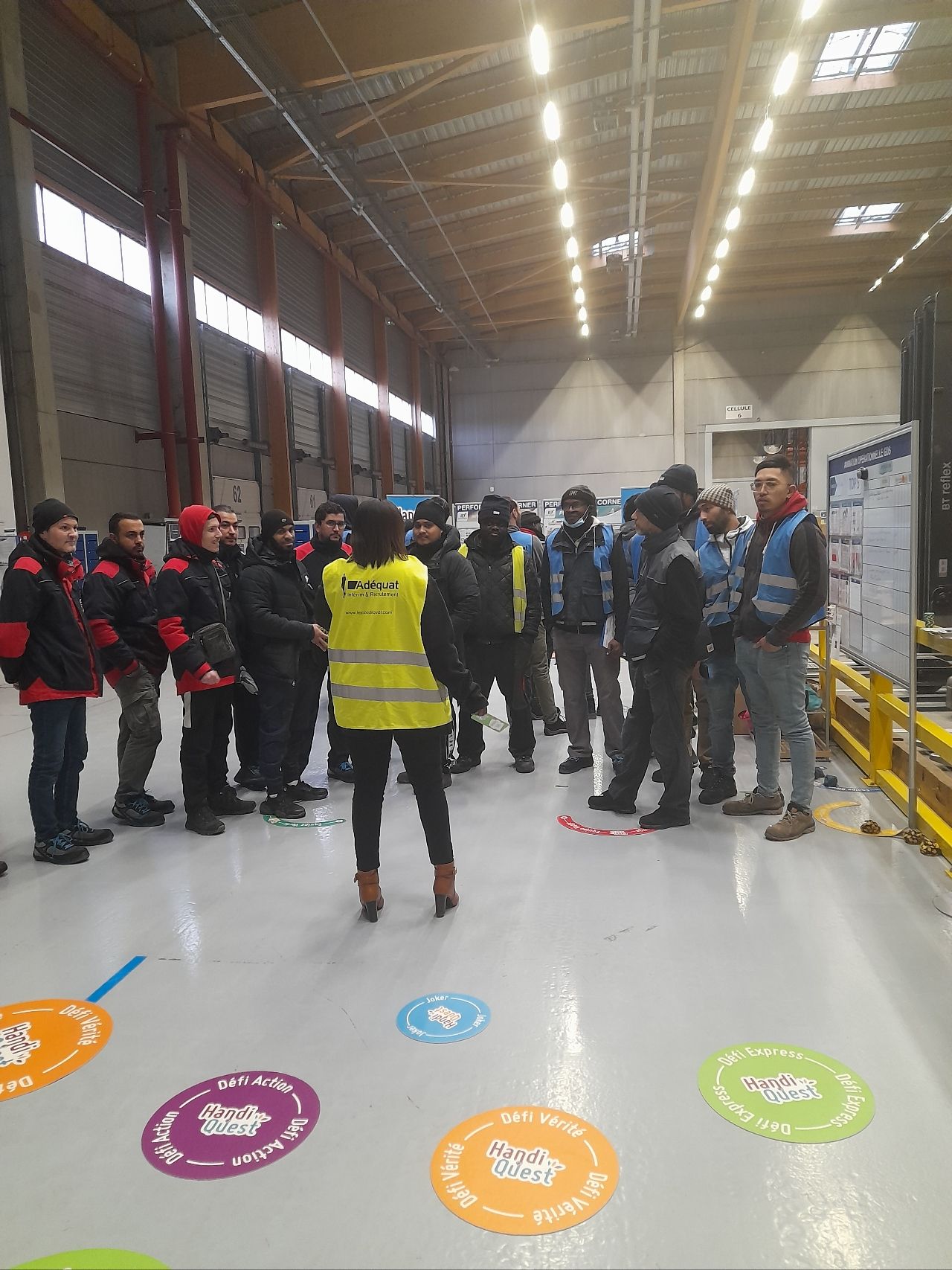 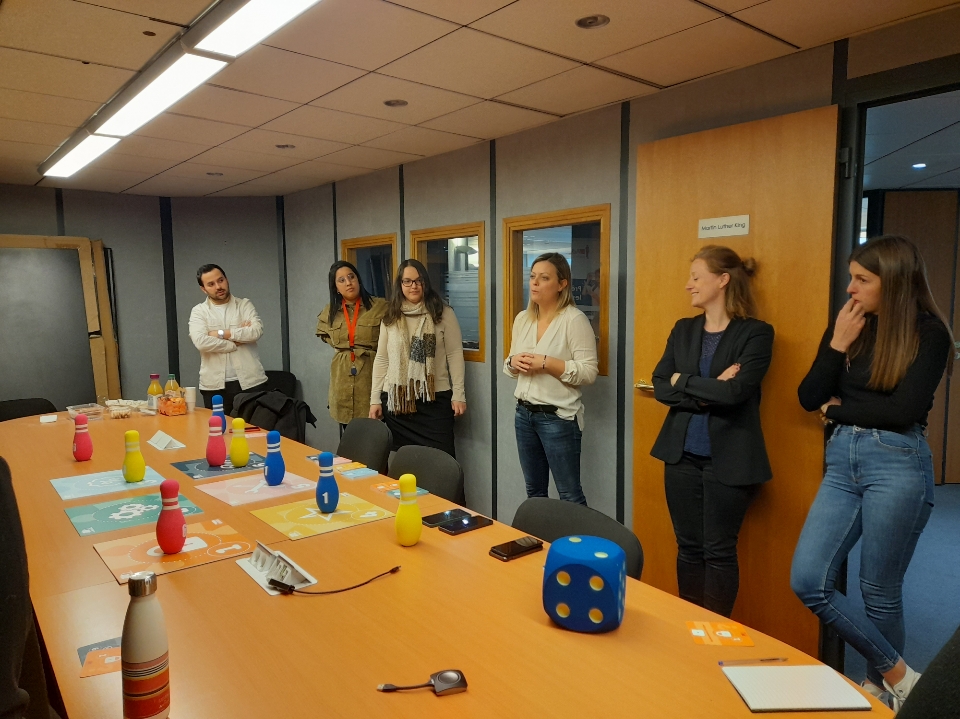 Job dating pour les bénévoles du Festival Lumière
DuoDay / 1 jour 1 métier
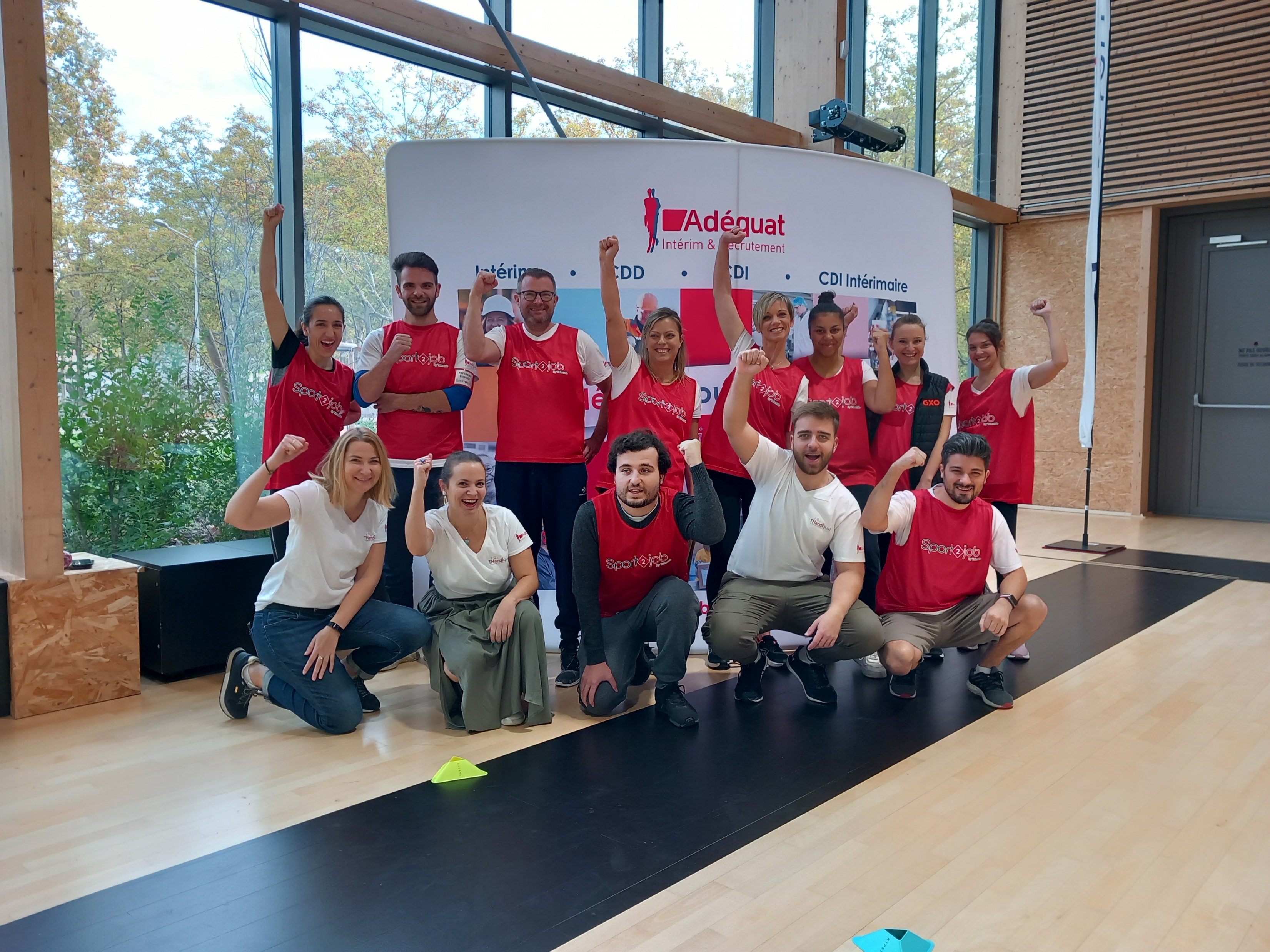 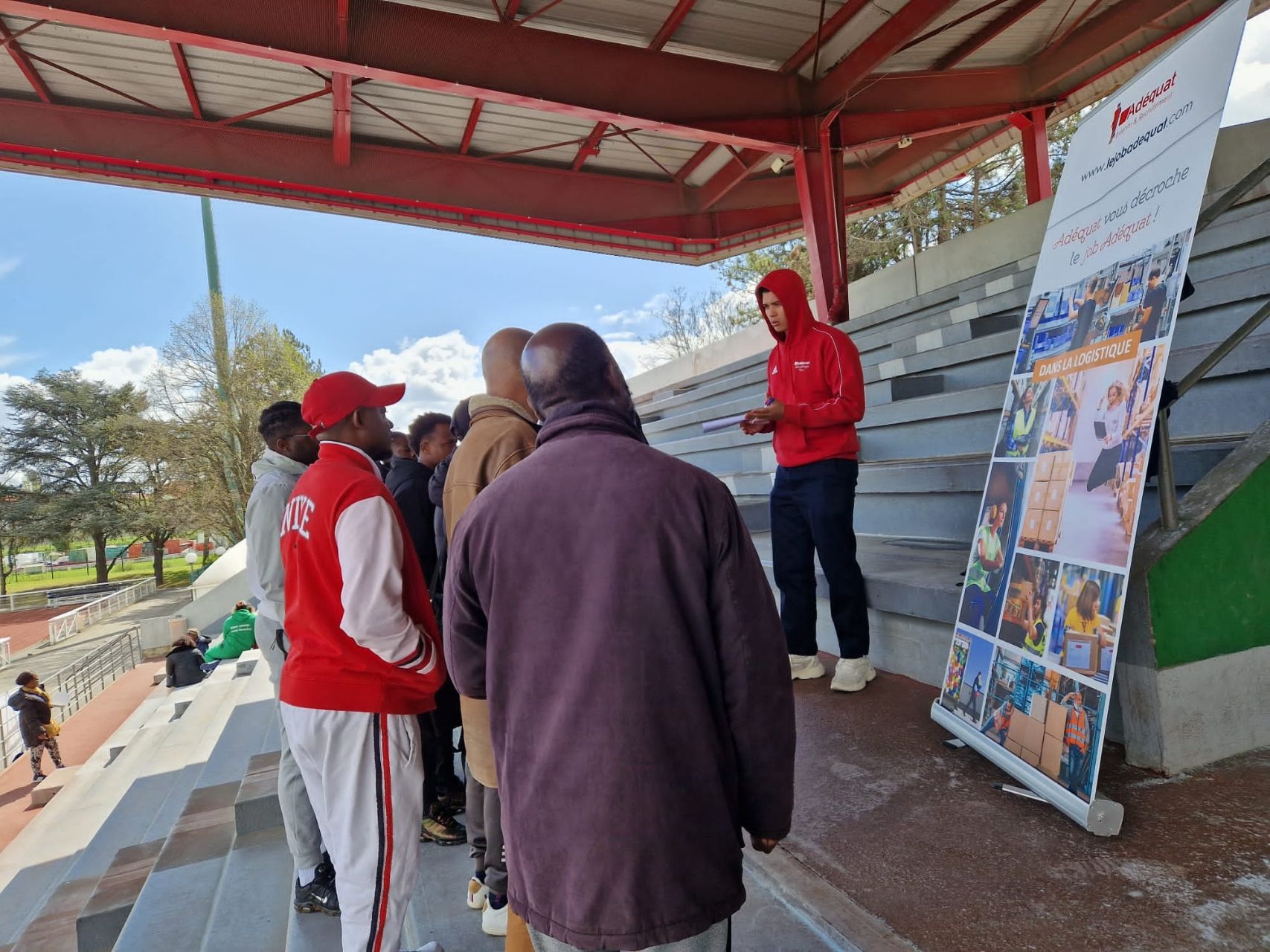 Communication
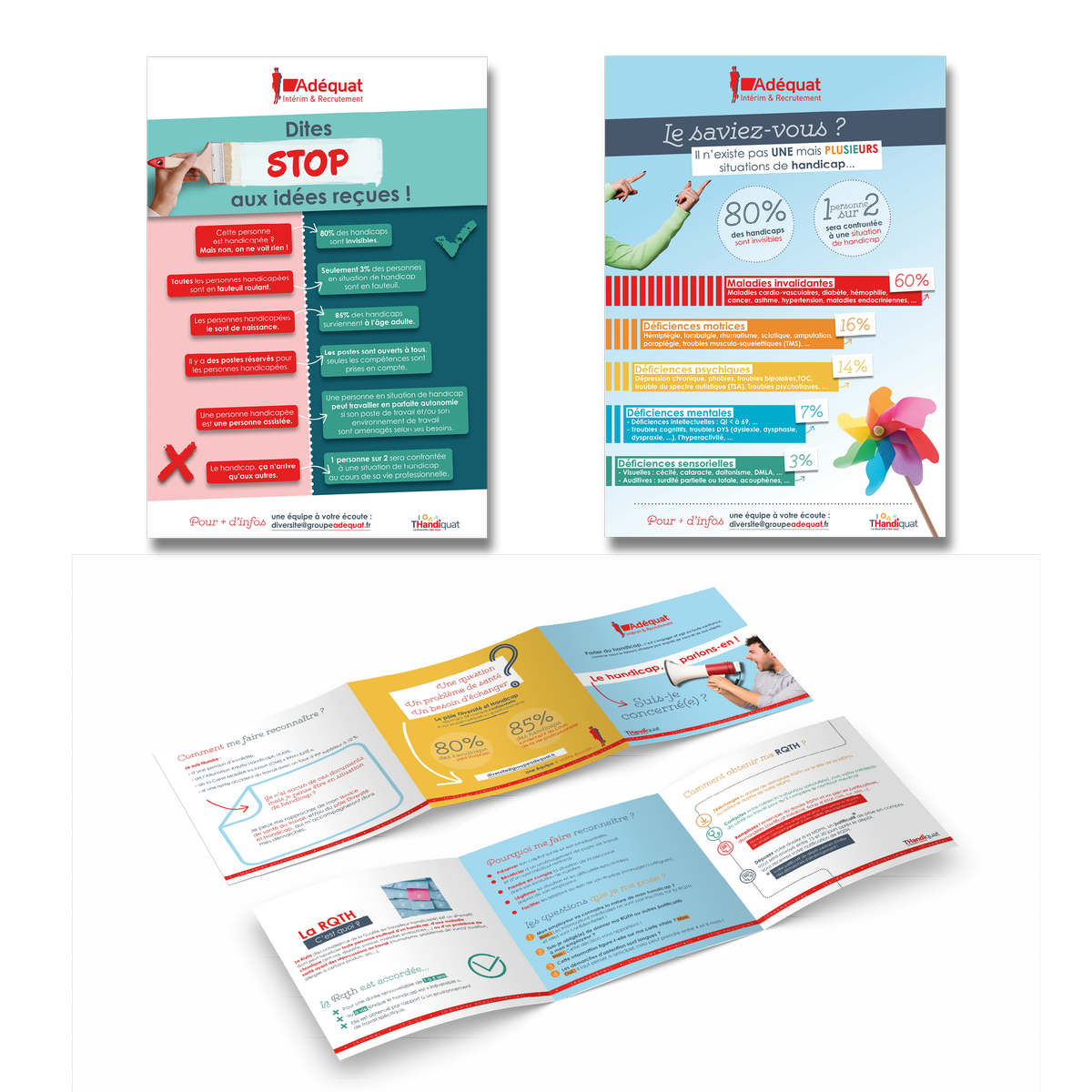 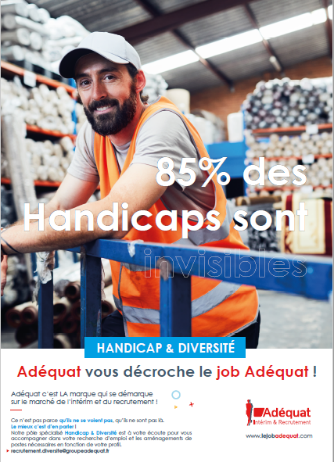 Job dating avec la Fédération Handisport
Sport to JOB
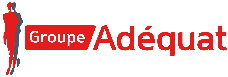 25/05/2023
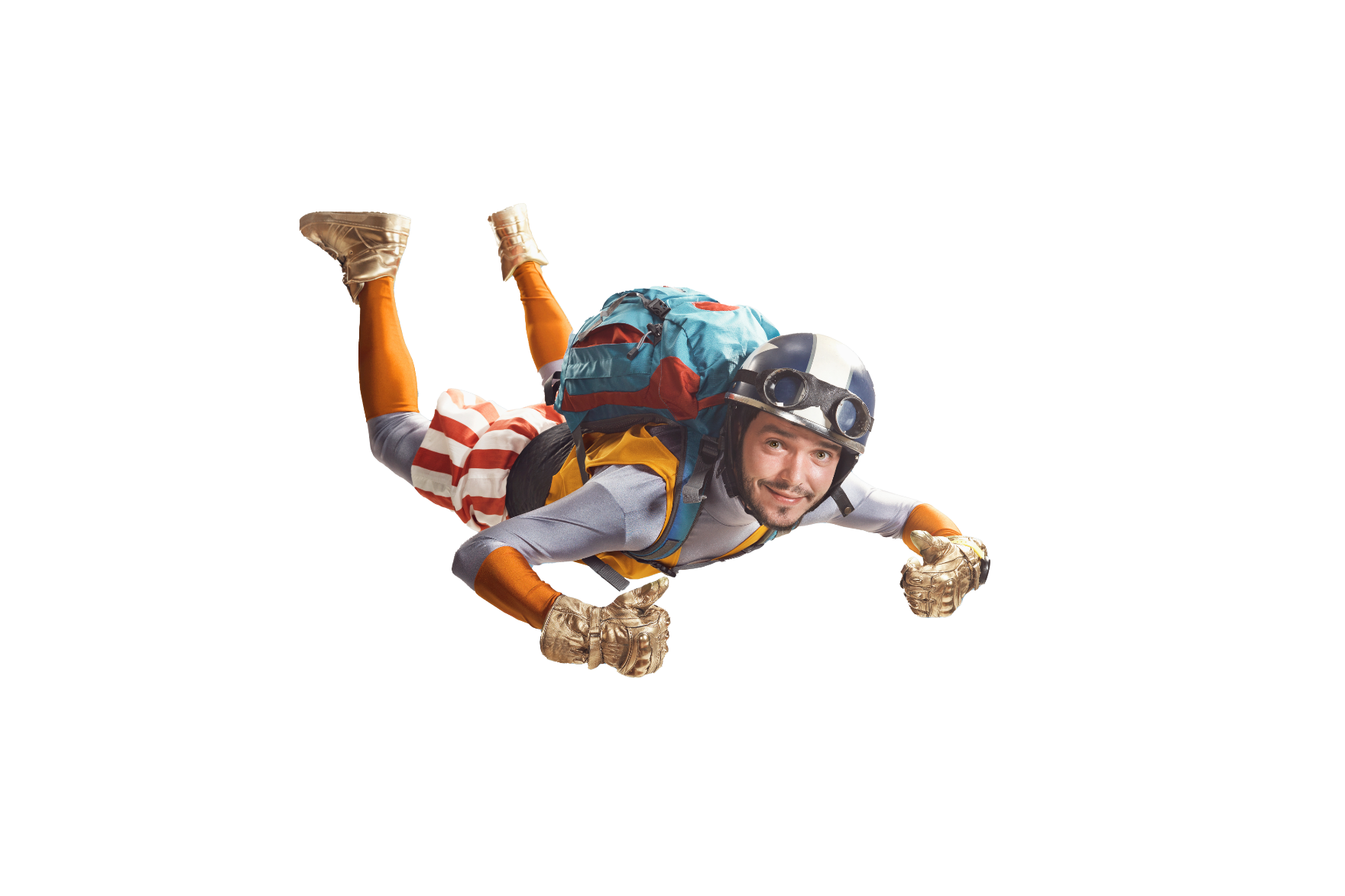 Notre politique Handicap
Un engagement fort
Convention
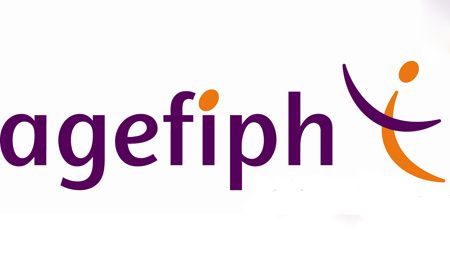 Renforcement de notre engagement avec la mise en place d’une convention avec l’Agefiph pour 3 ans
2023/2024/2025
Collaboration avec le secteur adapté et protégé
Accompagnement au maintien dans l’emploi
Recrutement
(permanents et intérimaires)
Communication &
Sensibilisation
Professionnalisation et Formation
Dématérialisation d’archives
Reprographie
Restauration …
Job dating
Session de recrutement
Forum
Handi sport …
Aménagement de poste
Accompagnement à la RQTH 
…
Ateliers de sensibilisation 
Newsletters 
Mailing 
Campagne d’affichages …
E learning
Webinaire
Présentiel
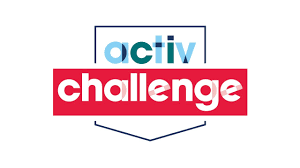 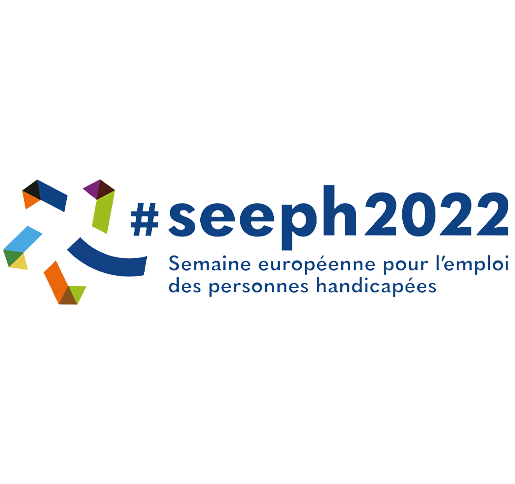 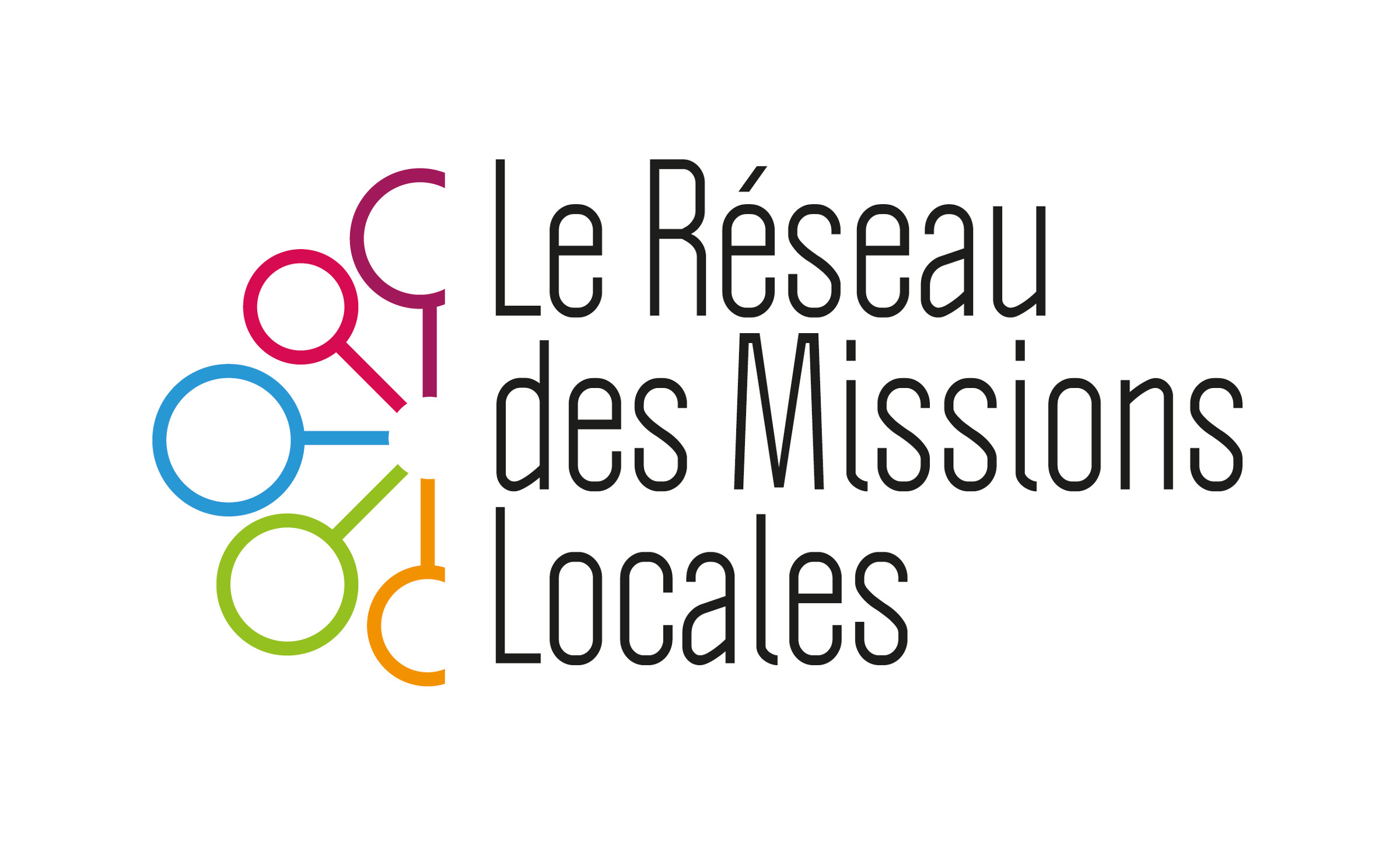 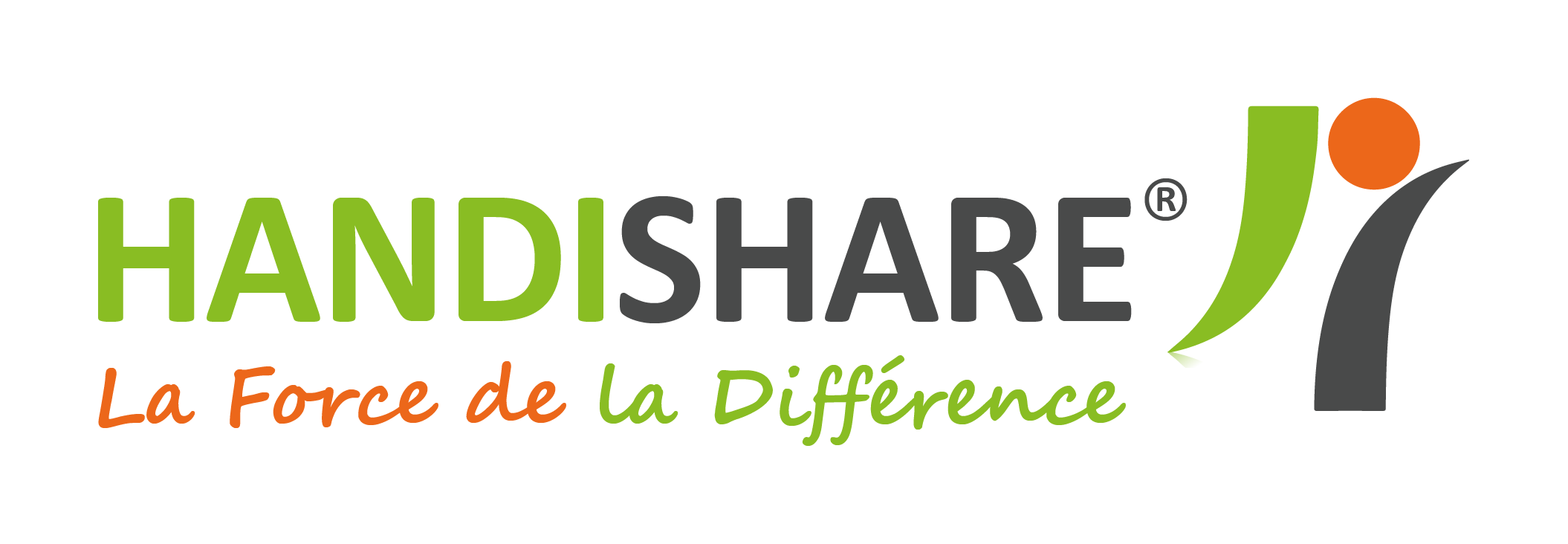 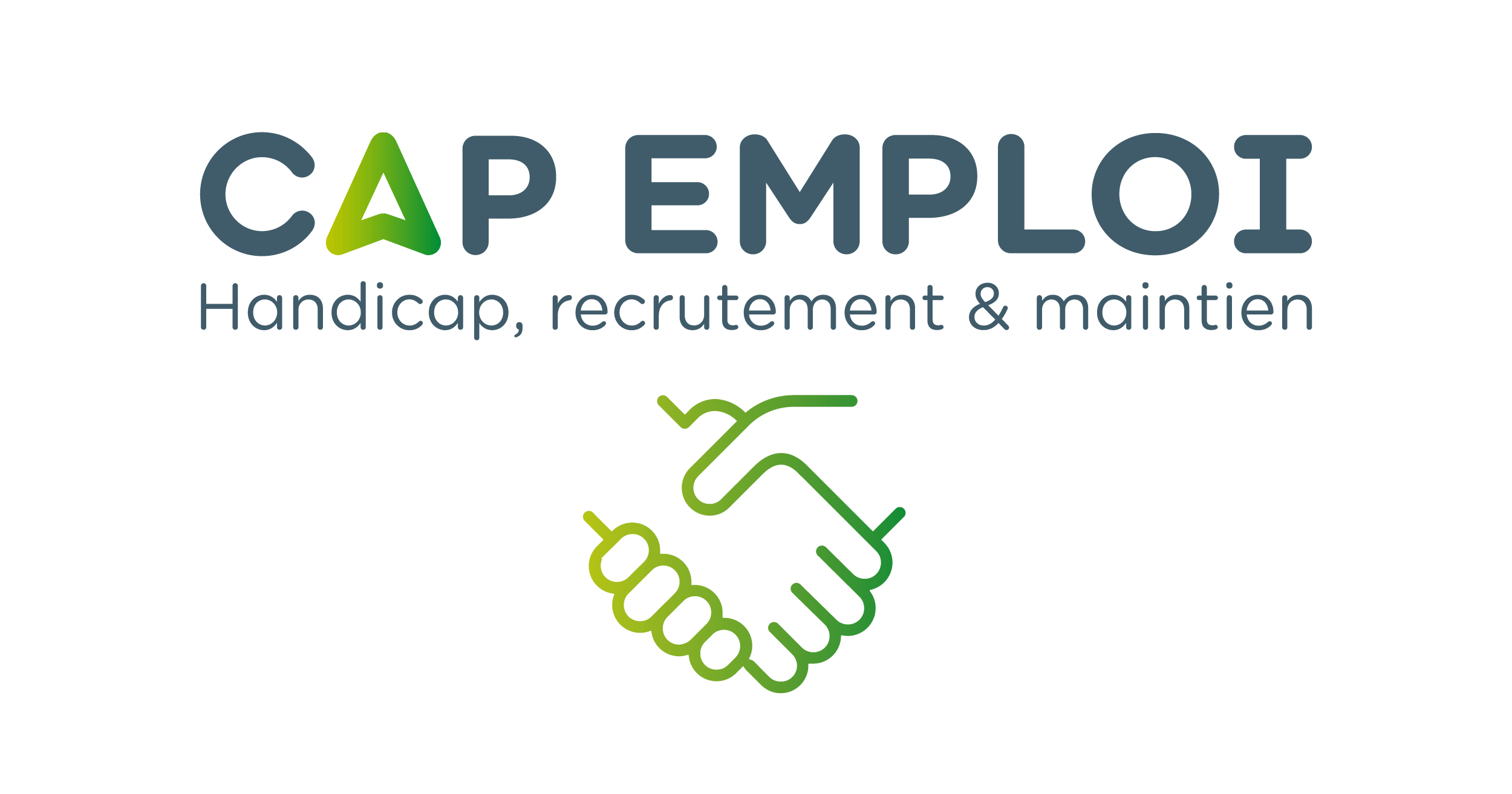 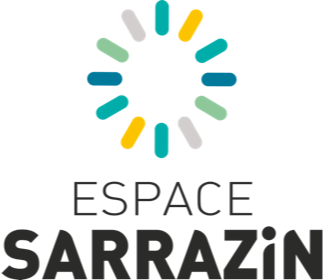 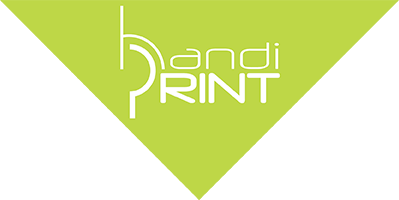 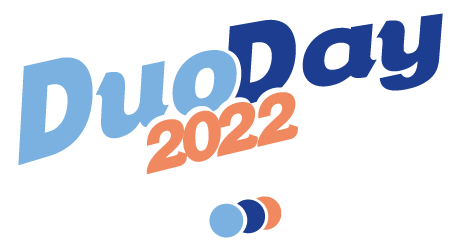 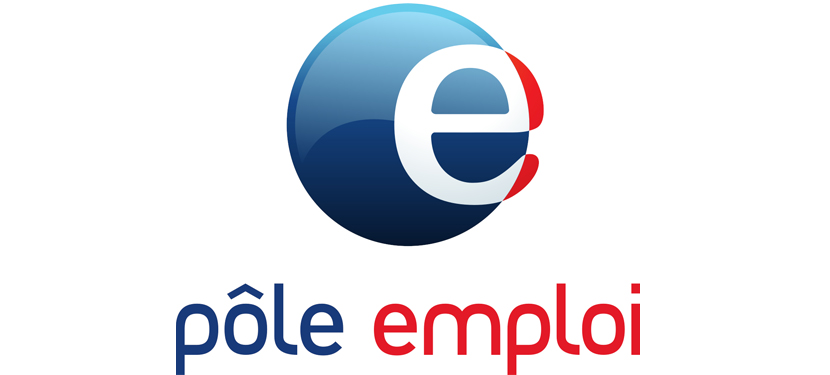 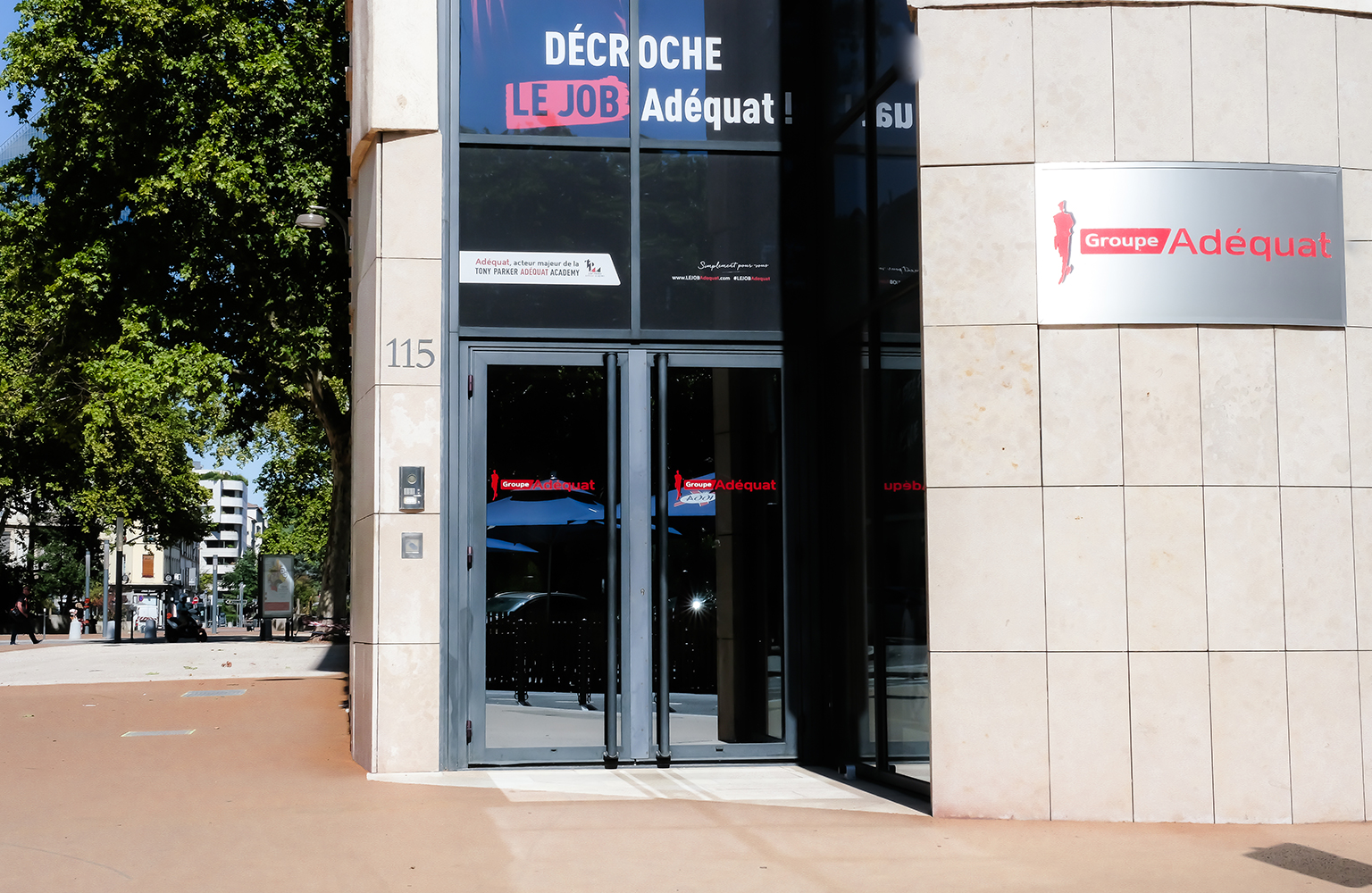 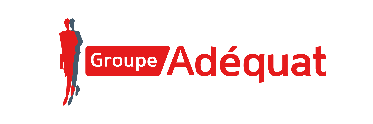 Merci pour 
votre attention !
25/05/2023